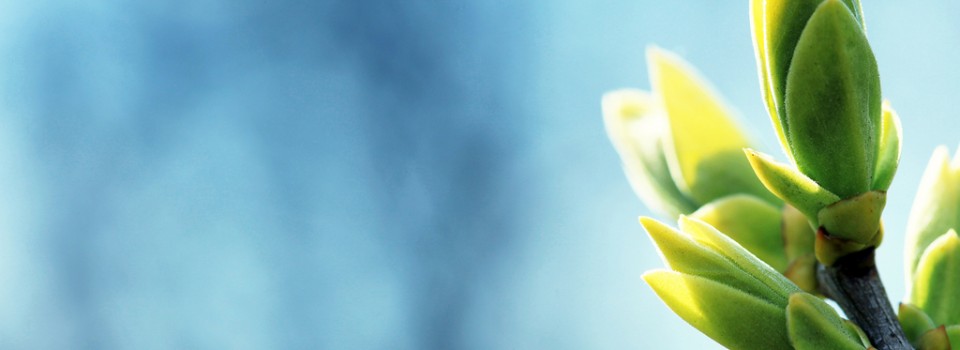 OMICS international
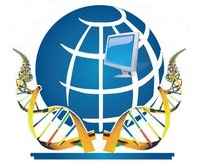 OMICS International through its Open Access Initiative is committed to make genuine and reliable contributions to the scientific community. OMICS International hosts over 700 leading-edge peer reviewed Open Access Journals and organizes over 1000 International Conferences annually all over the world. OMICS International journals have over 10 million readers and the fame and success of the same can be attributed to the strong editorial board which contains over 50000 eminent personalities that ensure a rapid, quality and quick review process. OMICS International signed an agreement with more than 1000 International Societies to make healthcare information Open Access.
Contact us at: contact.omics@omicsonline.org
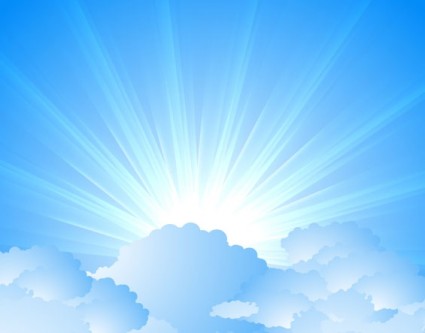 OMICS Journals are welcoming Submissions
OMICS International welcomes submissions that are original and technically so as to serve both the developing world and developed countries in the best possible way.
OMICS Journals  are poised in excellence by publishing high quality research. OMICS International follows an Editorial Manager® System peer review process and boasts of a strong and active editorial board.
Editors and reviewers are experts in their field and provide anonymous, unbiased and detailed reviews of all submissions.
The journal gives the options of multiple language translations for all the articles and all archived articles are available in HTML, XML, PDF and audio formats. Also, all the published articles are archived in repositories and indexing services like DOAJ, CAS, Google Scholar, Scientific Commons, Index Copernicus, EBSCO, HINARI and GALE.
For more details please visit our website: http://omicsonline.org/Submitmanuscript.php
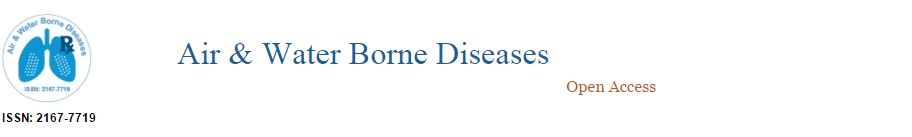 Editorial Board
Paul M Southern Jr.
Professor 
Pathology and Internal Medicine 
UT South western
USA
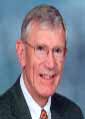 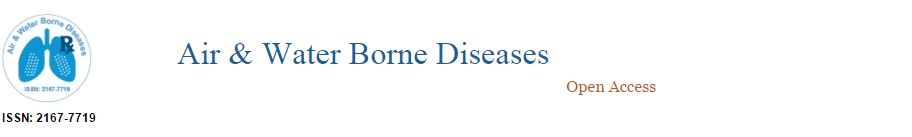 Biography
Dr. Southern has completed his medical school from the university of Texas Southwestern Medical School. He is now working as a professor in the department of pathology and internal medicine at university of Texas Southwestern Medical School.
> > >
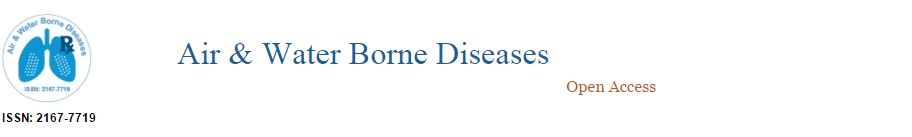 Chagas Disease,Tropical Infectious Diseases
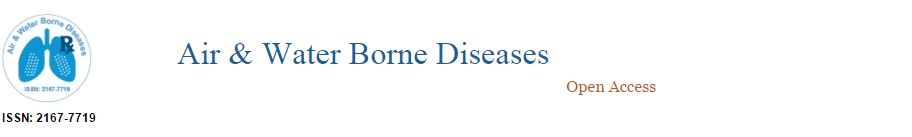 Publications
Clinical and Laboratory Features of Epidemic St. Louis Encephalitis

Paul m. Southern, james w. Smith, james p. Luby, jack a. Barnett and jay p. Sanford.

Case report: ophthalmomyiasis externa in dallas county, texas
Paul M. Southern
Gram-Negative Bacillary Necrotizing Pneumonia: A Bacteriologic and Histopathologic Correlation

Benita B. Mays, Grace D. Thomas, J. S. Leonard Jr., Paul M. Southern Jr., Alan K. Pierce and Jay P. Sanford

Splenic abscess with Vibrio cholerae masking pancreatic cancer

Dominick Cavuotia, Michael Foglib, Reade Quintona, Rita M Gandera, Paul M Southern.
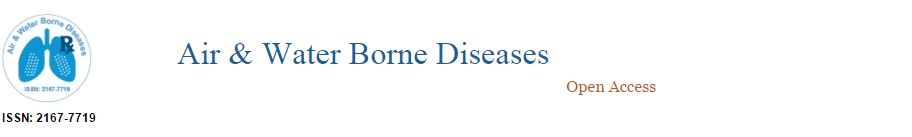 Pseudomonas testosteroni Infections: Eighteen Recent Cases and a Review of the Literature

Daniel J. Barbaro, Philip A. Mackowiak, Suzanne S. Barth, and Paul M. Southern .

Polymicrobial Sepsis: An Analysis of 184 Cases Using Log Linear Models.

Mackowiak, philip a. M.D, browne, richard h, southern paul m, smith, james w.
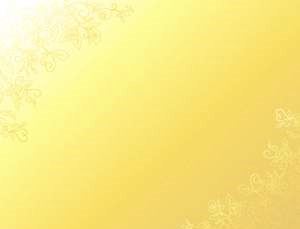 Journal of Air & Water Borne Diseases
Related Journals
Journal of Bacteriology & Parasitology
Journal of Medical Microbiology & Diagnosis
Journal of Microbial & Biochemical Technology
Journal of Plant Pathology & Microbiology
Journal of Vaccines & Vaccination
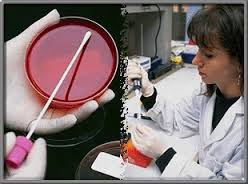 Journal of Air & Water Borne DiseasesRelated Conferences
Allergy Conference 
4th Bacteriology and Infectious Diseases Conference
2nd Infectious Diseases Congress
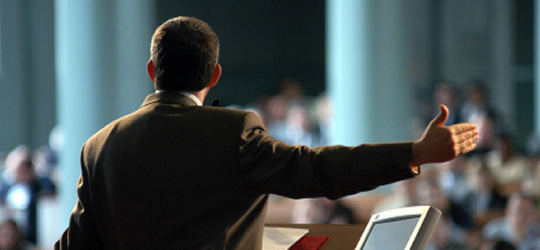 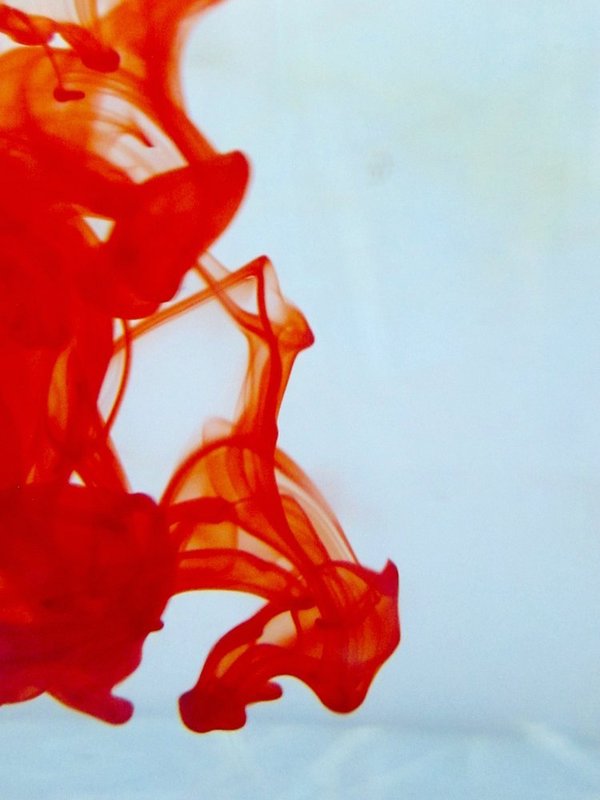 OMICS International Open Access Membership
OMICS International Open Access Membership enables academic and research institutions, funders and corporations to actively encourage open access in scholarly communication and the dissemination of research published by their authors.
For more details and benefits, click on the link below:
http://omicsonline.org/membership.php
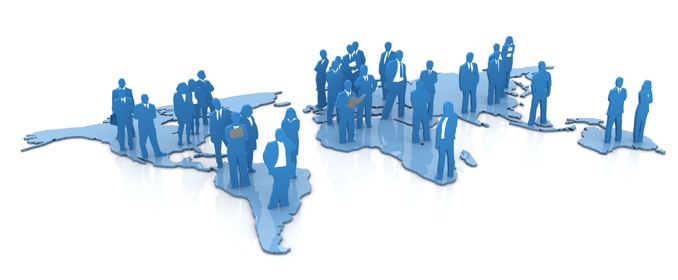